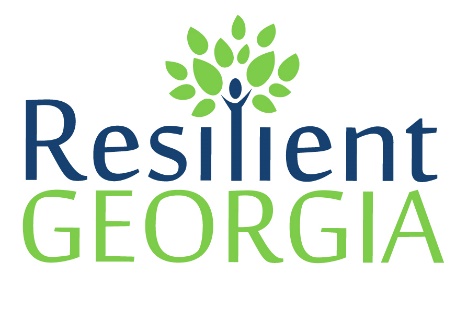 2021 Trauma Informed Training Inventory: Key Results
Of the 684 surveys emailed and 110 direct invitations sent, 200 individuals responded, resulting in 129 viable survey responses on 279 total trauma-informed trainings
75% of respondents reported that their organization provides or sponsors training on the topic of trauma 
The majority of organizations (53%) were statewide, followed by county (21%) and regional (20%) operations
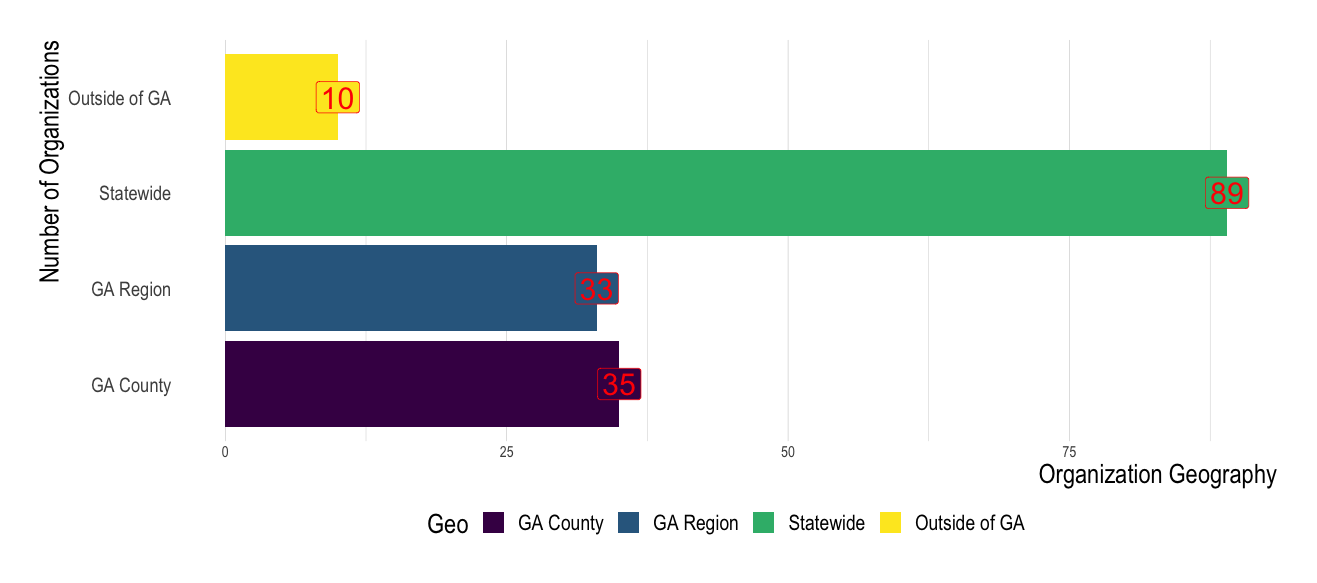 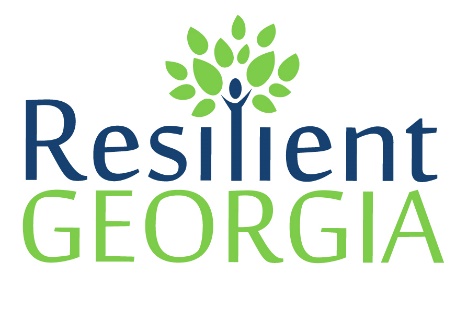 2021 Trauma Informed Training Inventory: Key Results (cont.)
The plurality (36%) of the trainings were categorized as general trauma-informed care (basics about trauma and its impact). The second highest reported foci were trauma resiliency and recovery and specific trauma focused therapies/interventions (17%)
The majority of trainings target community members (~60%), including individuals reached through social, civic, fraternal, education, or religious organizations; by contrast, Professionals (individuals working in a professional capacity with adults, children, families, or communities) were the target audience for under 50% of trainings                 (Note: the categories were not mutually exclusive)
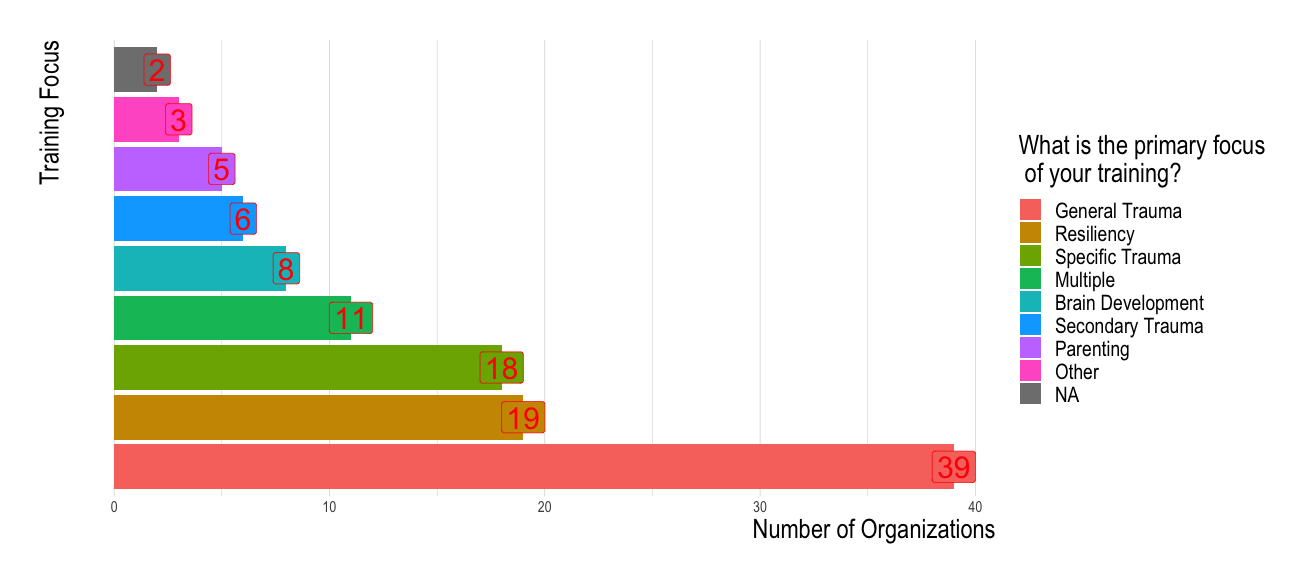 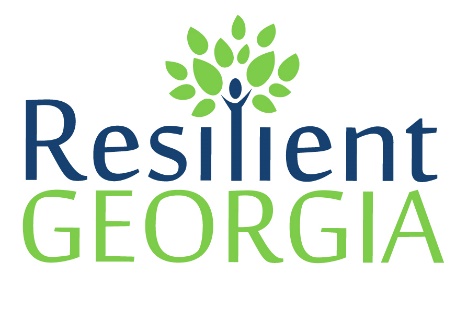 2021 Trauma Informed Training Inventory: Key Results (cont.)
How are trauma-informed trainings delivered?
Approximately the same number of trainings were designed by internal staff as opposed to external experts or a national curriculum
The majority (67.5%) of trauma-informed trainings are delivered by internal staff
The majority of trauma-informed trainings were instructor-lead either in person or online (65%) as opposed to only self-led
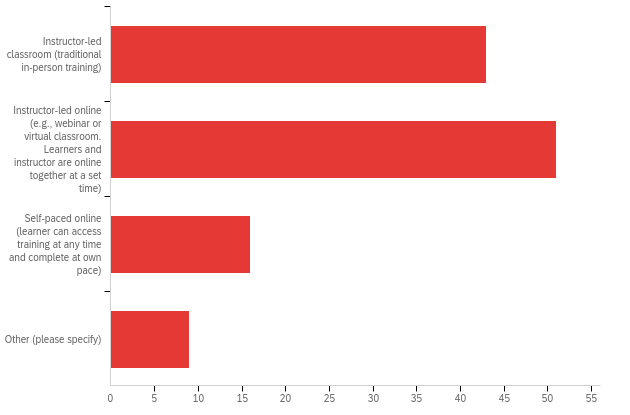 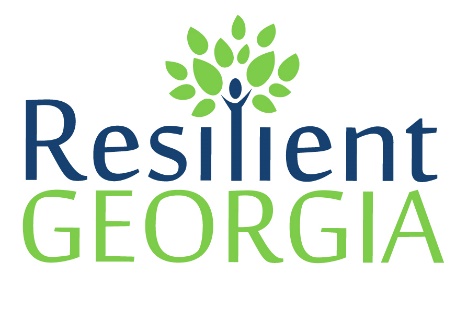 2021 Trauma Informed Training Inventory: Key Results (cont.)
Approximately the same number of trauma-informed trainings target an external audience as target an internal one or target both
The plurality of respondents thought that their trauma-informed trainings should address trauma related to COVID (51%) and racial violence (45%)
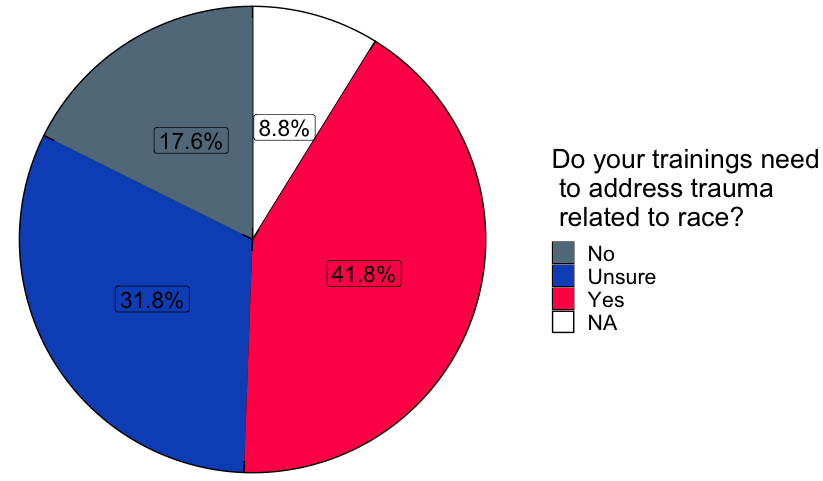 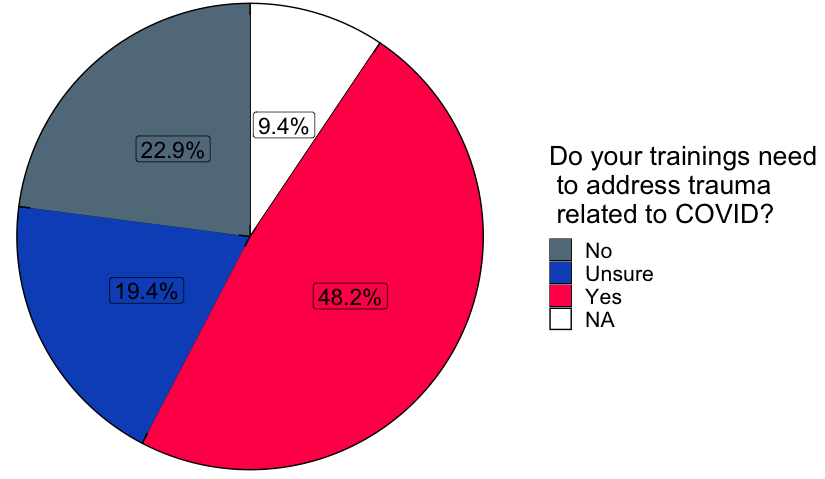 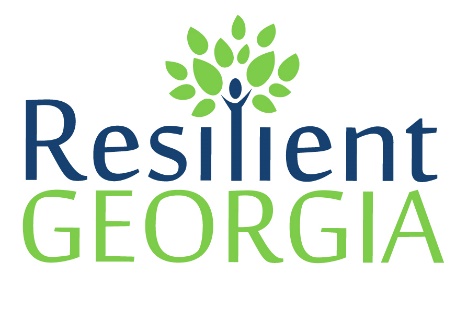 2021 Trauma Informed Training Inventory: Key Results (cont.)
A minority of organizations also offer supplementary trainings that could help protect marginalized groups (e.g., trainings in anti-racism, feminism, or intersectionality). The most common supplemental categories were in Cultural Competence (40 programs) and Diversity, Equity and Inclusion (36 programs)                                                                                                            (Note: Categories) were not mutually exclusive)
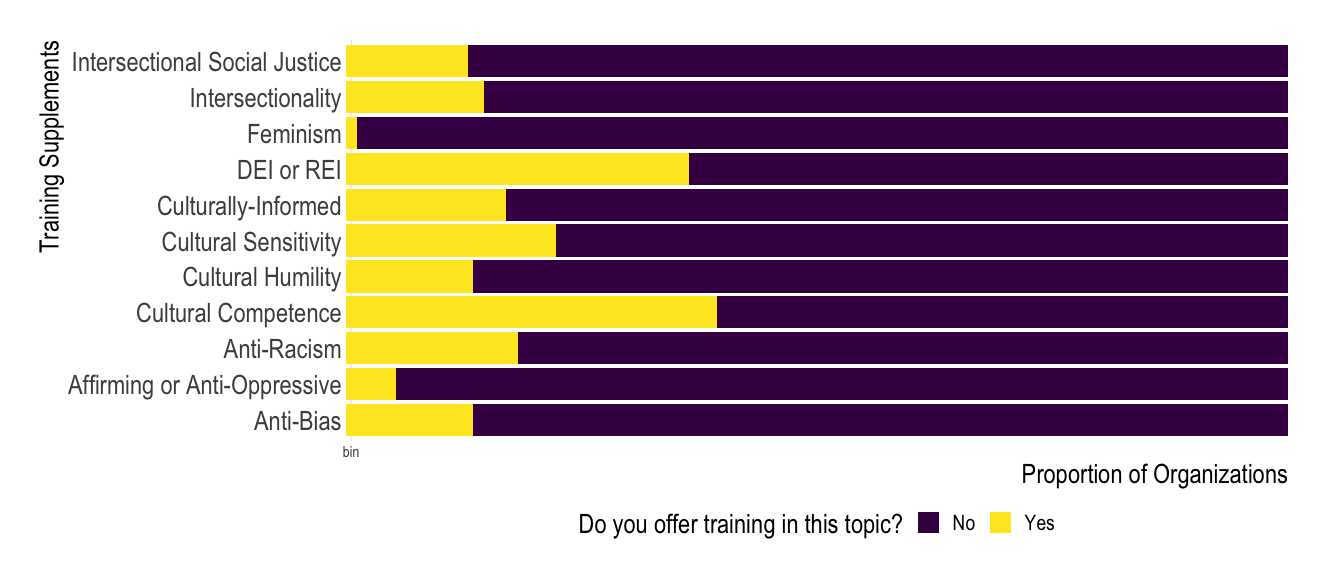